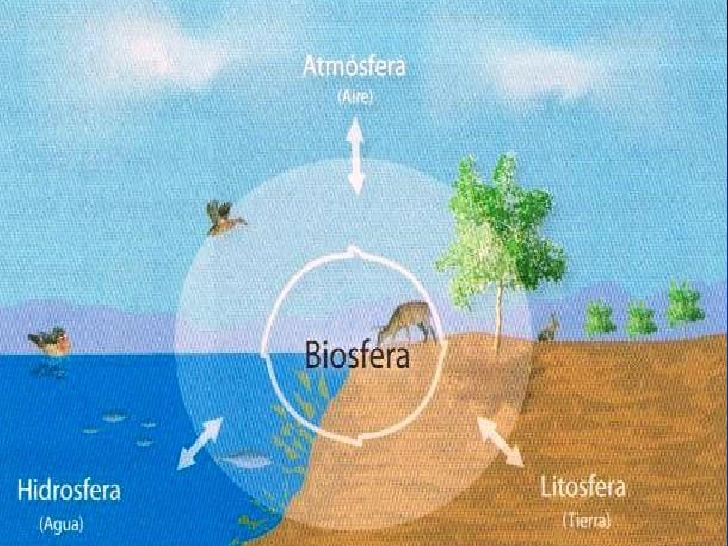 LOS COMPONENTES DE LA TIERRA
CONCEPTOS PARARECORDAR
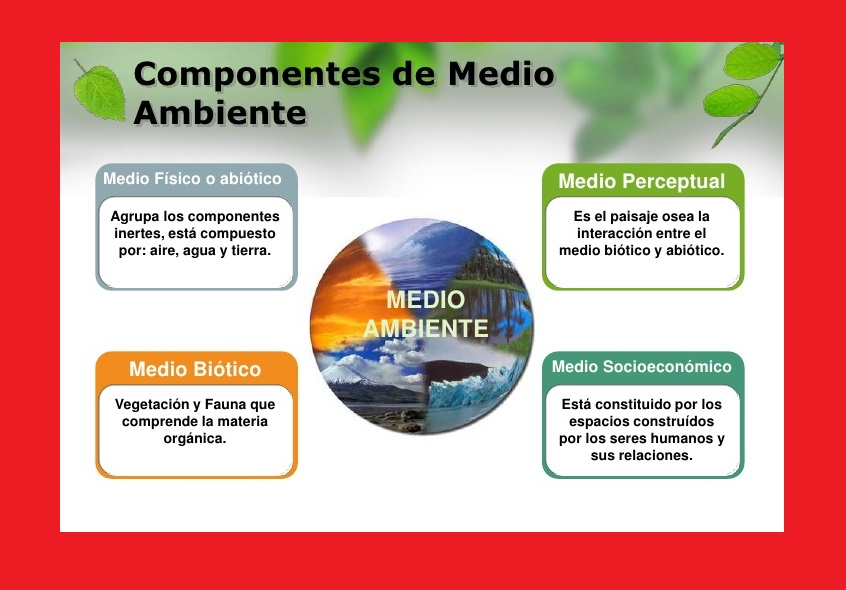 CARACTERÍSTICASDE LA ATMÓSFERA
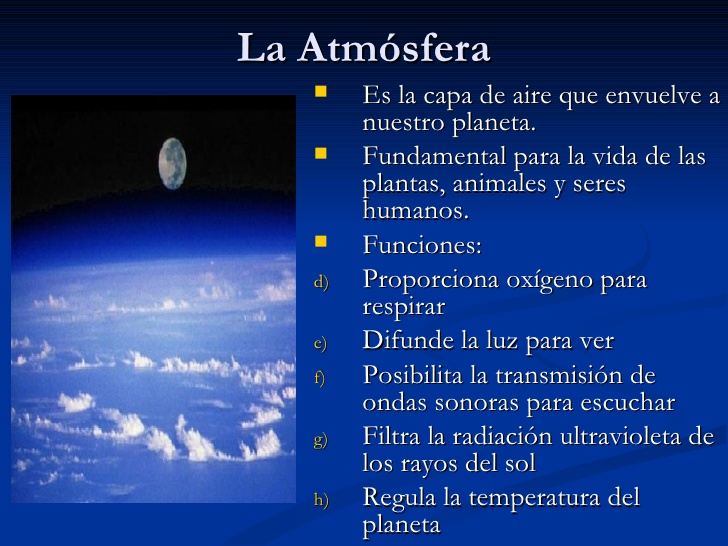 COMPOSICIÓN QUÍMICA DE LA ATMÓSFERA
GASES 
QUE SE            
ENCUENTRAN
 PRESENTES
 EN 
ELLA
Los “COMPUESTOS” son combinaciones de los elementos
Veamos combinaciones de estos elementos H Y C= CH 4 =METANO
Formula química del metano es CH4. es el hidrocarburo más simple, su molécula esta formada por un átomo de carbono (C), al que se encuentran unidos cuatro átomos de hidrógeno (H). A temperatura ambiente es un gas y se halla presente en la atmósfera.
Puede quemarse y se utiliza como combustible. Es uno de los componentes principales del gas natural. Puede que la calefacción de tu hogar funcione con gas natural.
Combinación N y O = N3O= dióxido de nitrógeno
Fórmula química del óxido de nitrógeno N3O una combinación de oxígeno y nitrógeno es uno de los componentes más importante toxicológico (forma en efecto inv. Natural), el dióxido de nitrógeno tiene un fuerte olor desagradable. El dióxido de nitrógeno es un líquido a temperatura ambiente, pero se transforma en un gas pardo-rojizo a temperaturas sobre los 21 °C (cambia a N2H efecto invernadero actual).
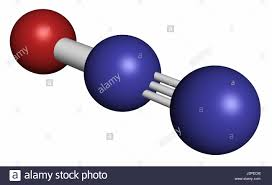 Combinación C+O= CO2=dióxido de carbono
Fórmula química del dióxido de carbono también denominado anhídrido carbónico CO2, es un gas cuyas moléculas están compuestas por dos átomos de oxígeno y uno de carbono.
Es un gas incoloro, si se libera grandes cantidades de CO2 es perjudicial, hay dos aspectos a señalar es que es un elemento importante (junto al agua y la luz) para la fotosíntesis de las plantas y que el CO2 de la atmósfera es uno de los gases que provocan el llamado efecto invernadero en el planeta.
COMPUESTOS QUE INTERVIENEN EN EFECTO INVERNADERO NATURAL AL ACTUAL
METANO 

DIÓXIDO DE NITRÓGENO

DIÓXIDO DE CARBONO
CONSECUENCIA DEL CAMBIO CLIMÁTICO
Observa las imágenes
 y comenta con tus padres o un adulto mayor 
como era su entorno cuando ellos eran pequeños.
 Escribe tus comentarios.
CAMBIOCLIMÁTICO
silvana.carreno@colegio-mineralelteniente.cl
Dudas o consultas profesora silvana carreño cornejo
Envía tus reportes a este correo